Развитие творческого 
потенциала учащихся через работу школьного музея
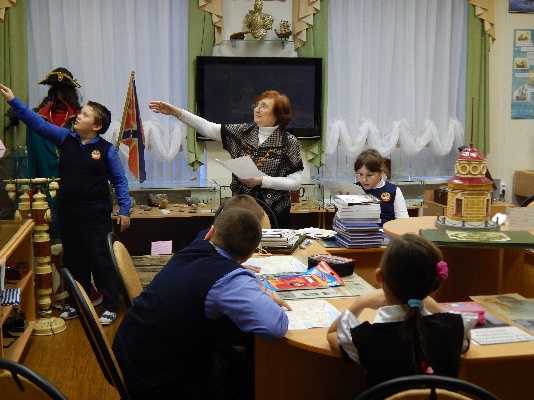 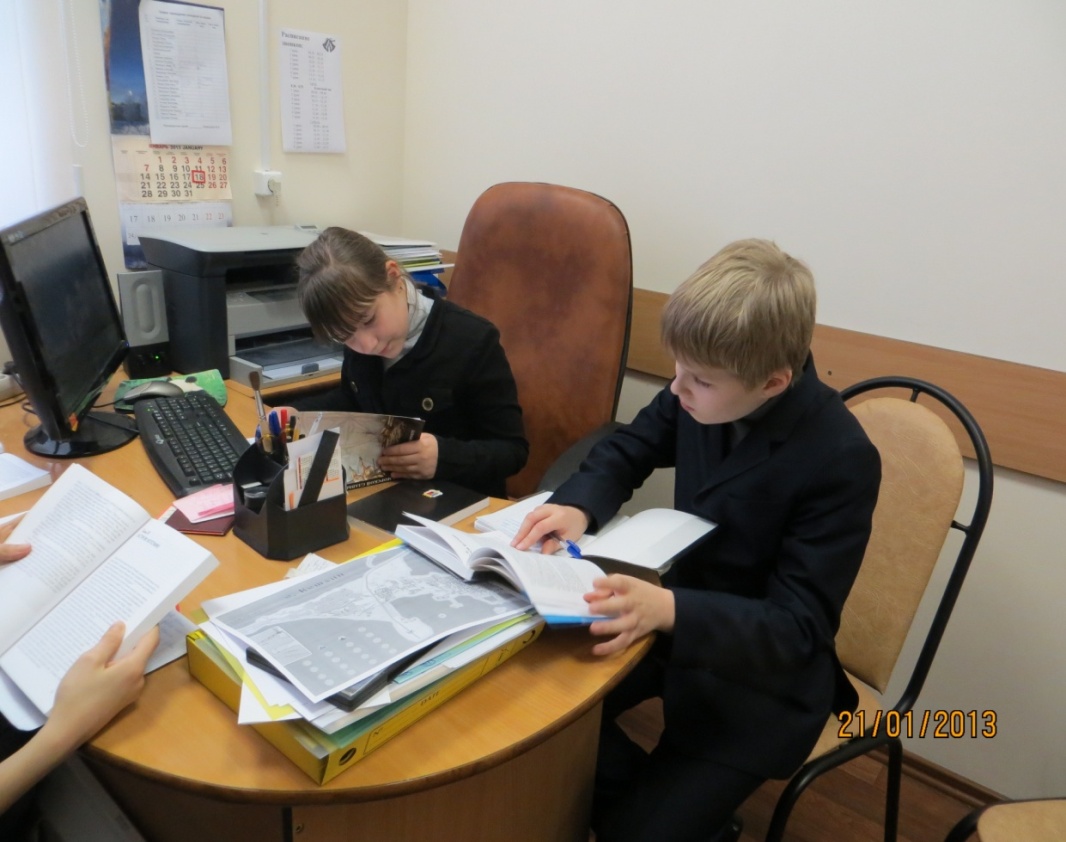 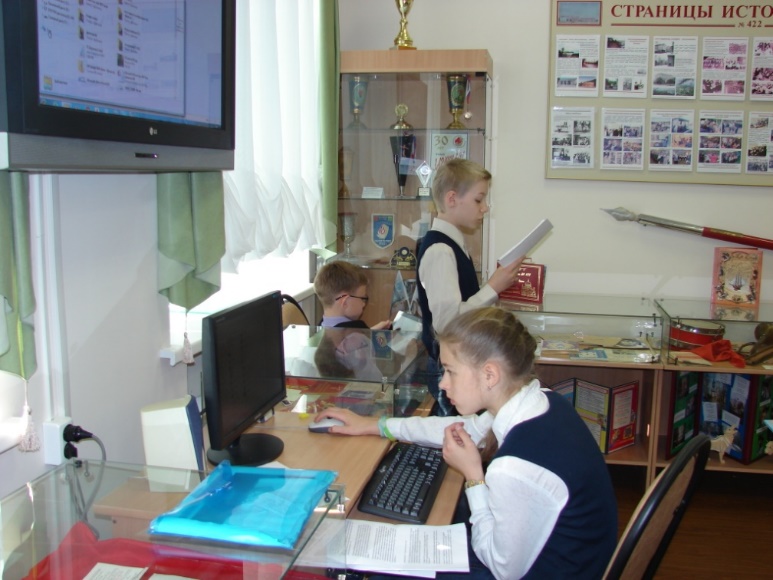 Внедрение музейной педагогики  в учебно-воспитательный процесс
В последние годы в музееведении и образовании активно ставятся проблемы такого достаточно нового для России понятия как «музейная педагогика».  В «Профессиональном стандарте педагога»,      указывается:           
Педагог должен: «...  Владеть методами музейной педагогики , используя их для расширения кругозора учащихся…» 
(«Вестник образования»: декабрь 2013 г.)
Музейная педагогика и музейный урок
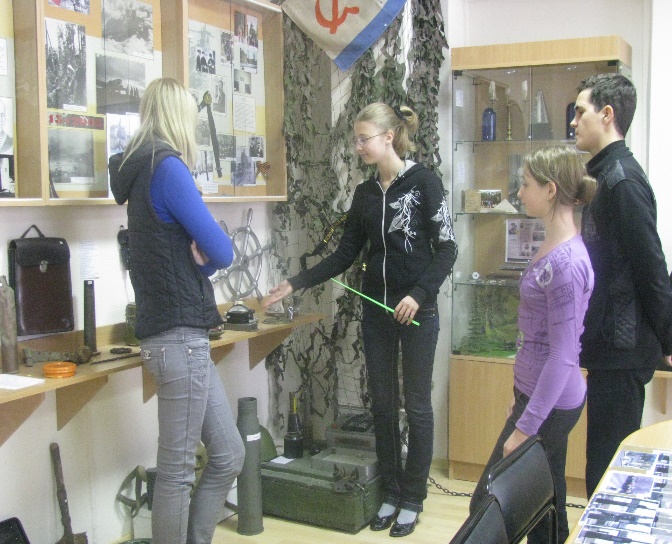 Понятие «музейная педагогика» утвердилось в нашей стране в 1980-90-е годы, но термин «музейный урок»  - совсем недавно. Музейный урок от других форм работы музея с учащимися в корне отличается методикой проведения.                                                      Он организуется с целью приобретения дополнительных знаний по определенной учебной программе, «привязывается» к  ней. При этом музейный предмет выступает не как иллюстрация к приобретенным знаниям, а как непосредственный источник знаний.
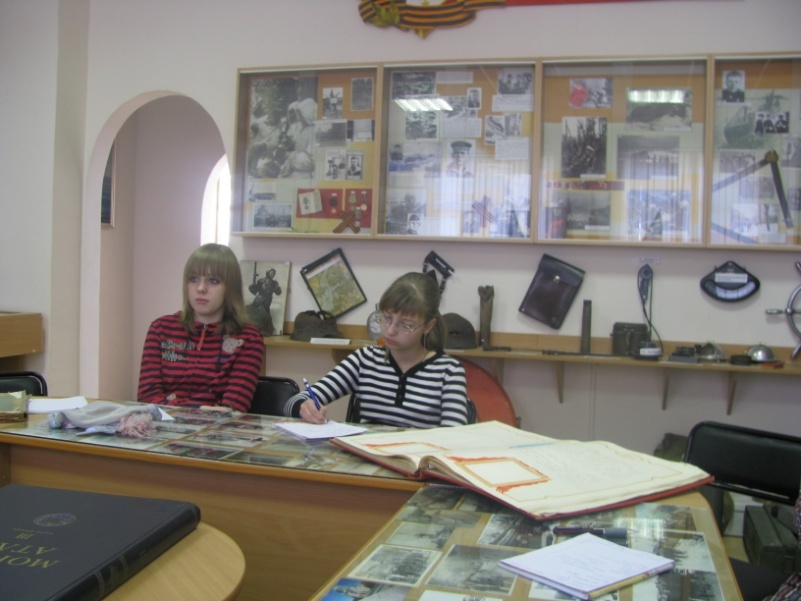 Подготовлены и проведены 
музейные уроки:
Кронштадт- крепость Петровской эпохи
 Памятники Петровской эпохи на карте города
Кронштадт- форпост Ленинграда  (флешь- школа 422
Эхо войны
Я помню блокаду ( поэма в 3-х частях)
Связь времён (карта электрифицированная, музыка)
История родной школы
Школьная парта (Звонок)
 Связь времён
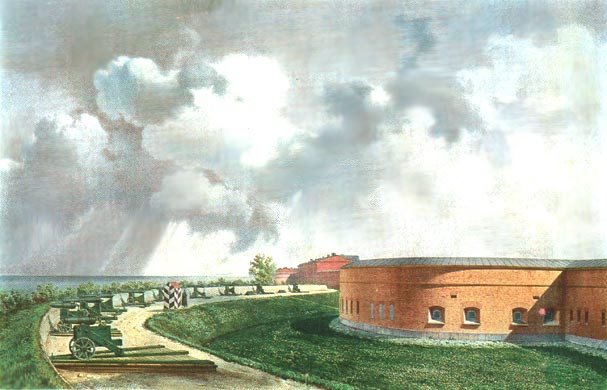 Кронштадт – крепость Петровской эпохи.
6
1
Северный фронт  земляной  ограды
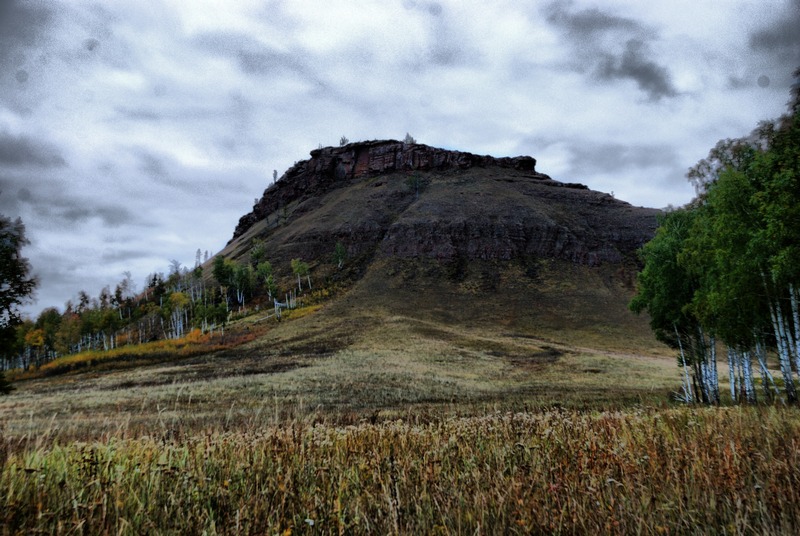 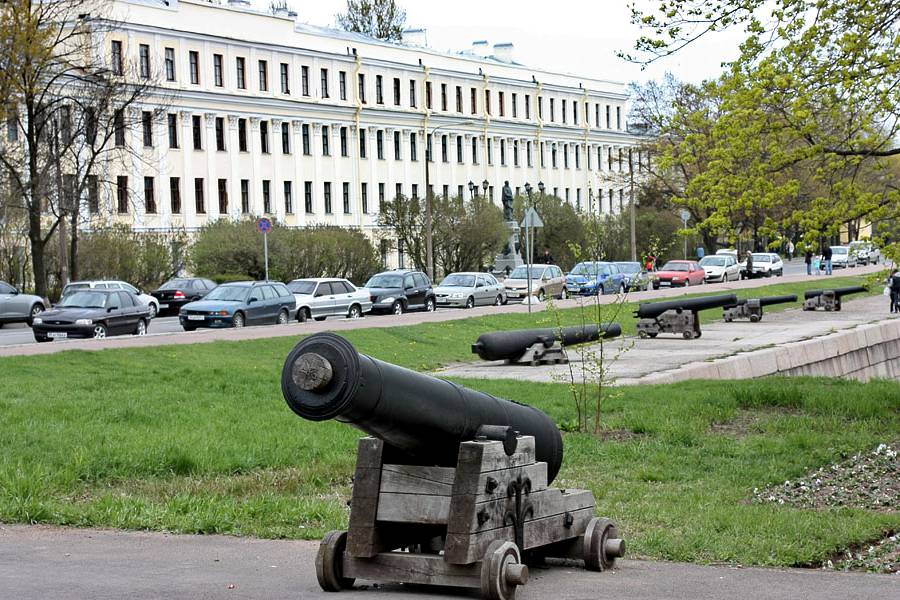 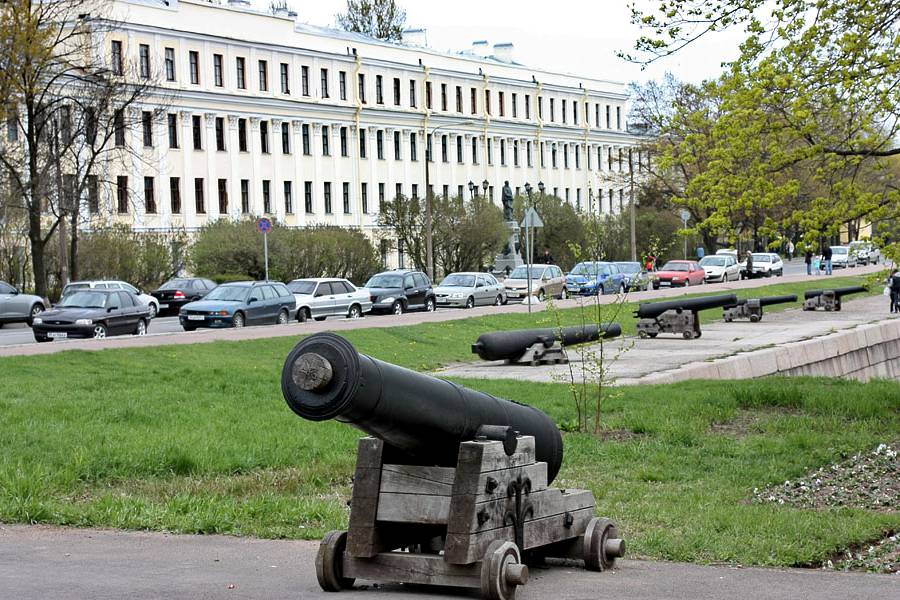 7
Памятники Петровской эпохи на острове Котлин
8. Губернские дома, служилые флигеля строили из кирпича. До наших дней сохранились с небольшими изменениями 47 домов.
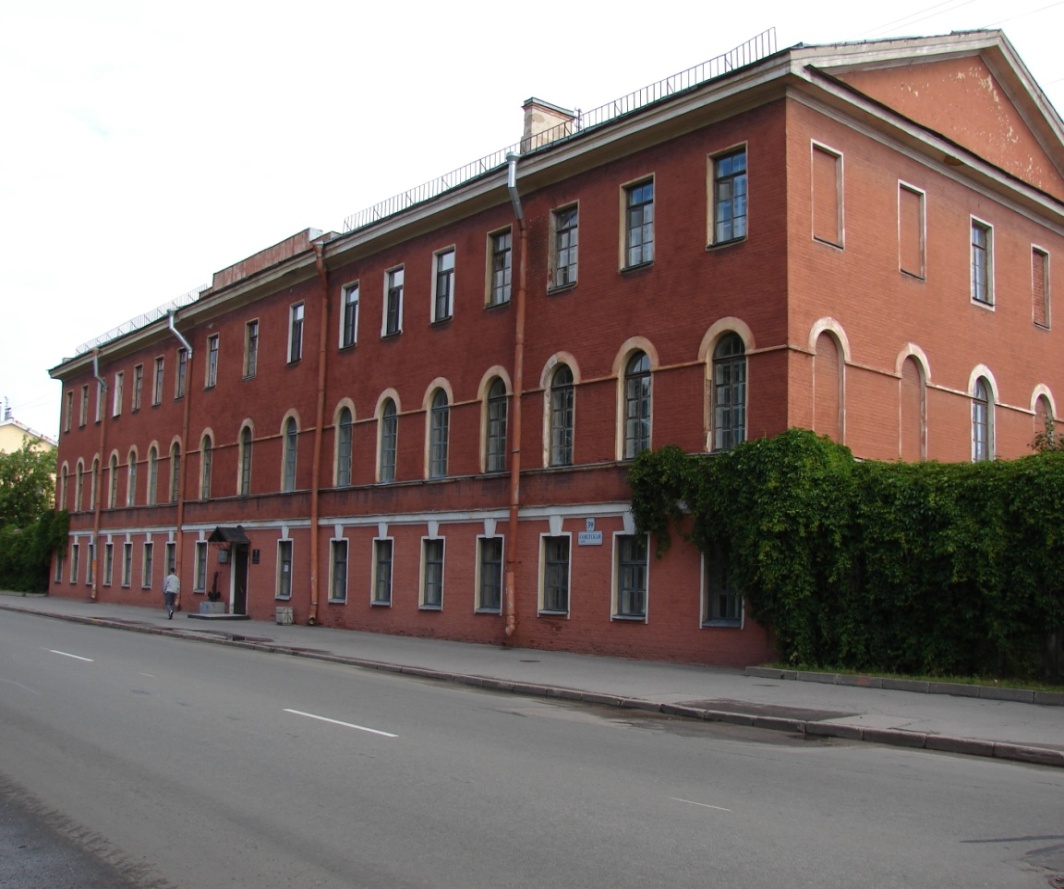 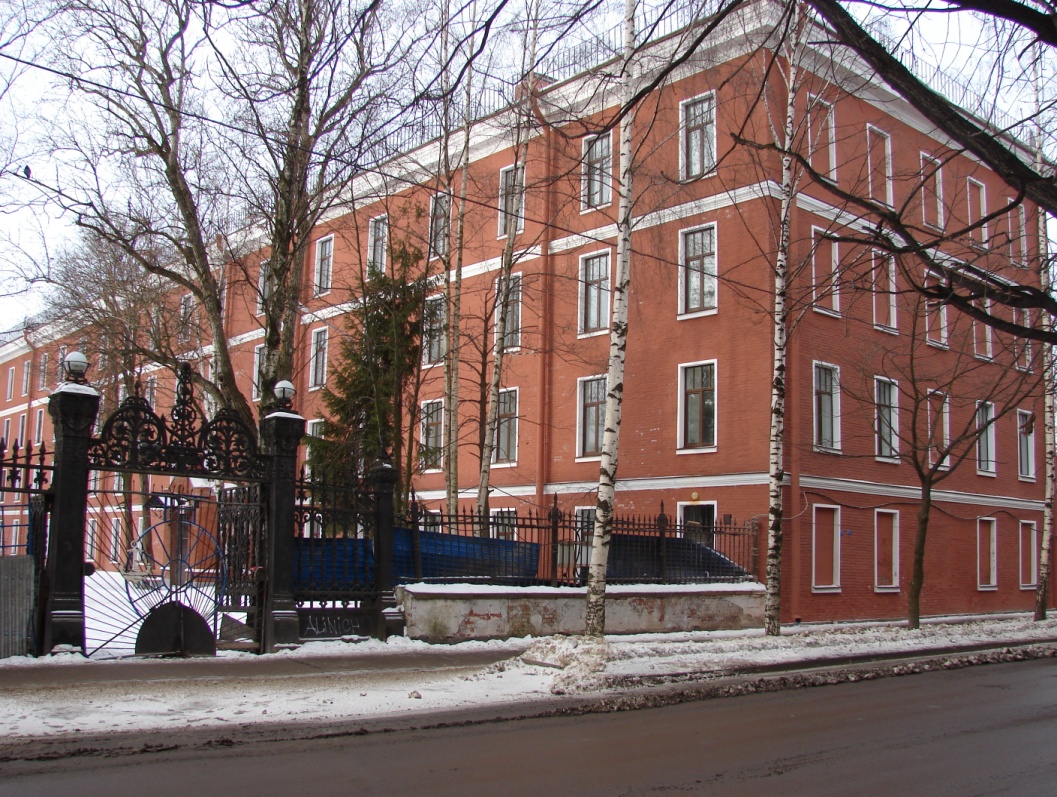 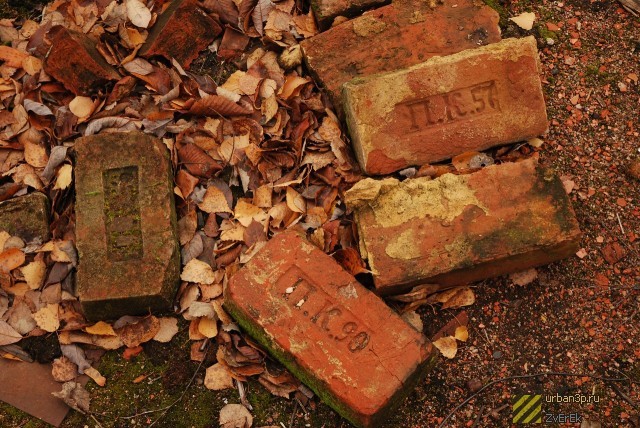 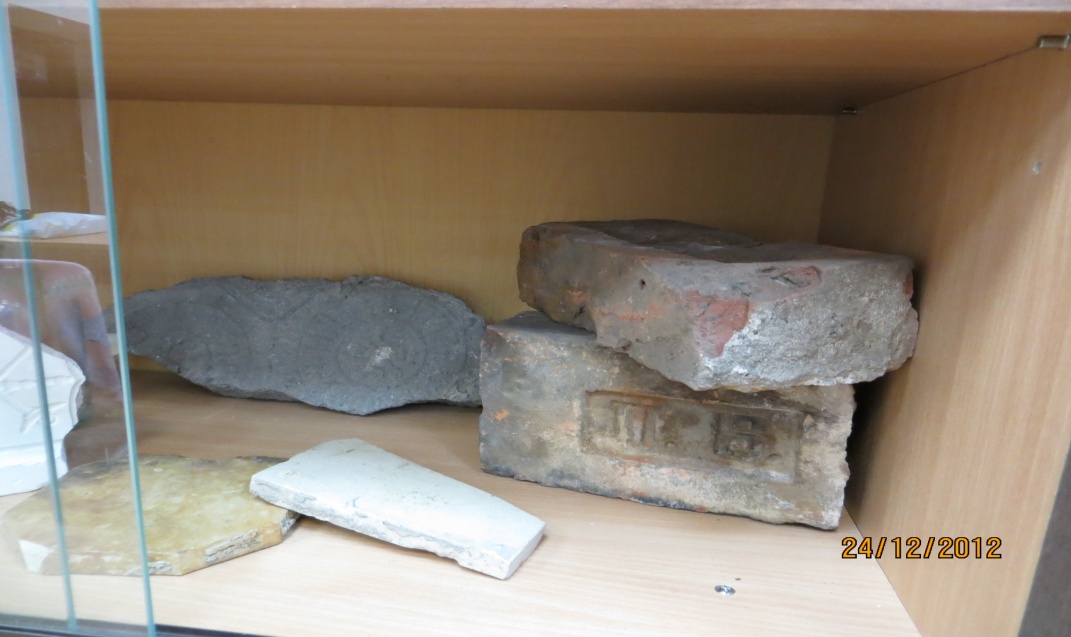 16
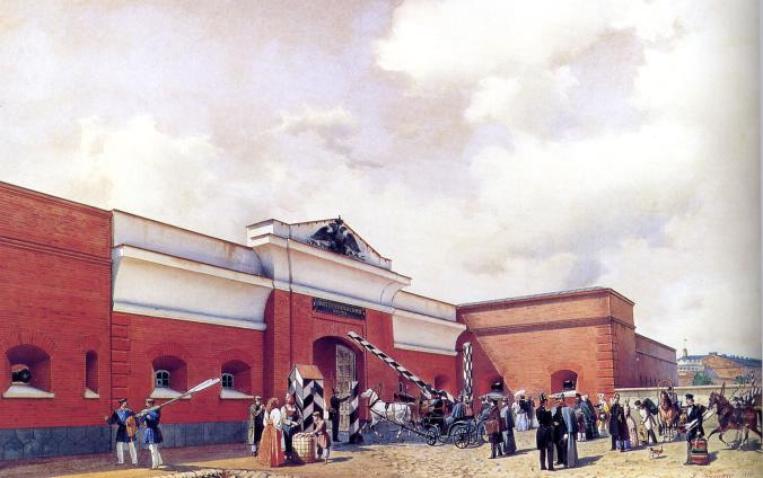 Западный  фронт  каменной крепостной ограды  у Цитадельских ворот
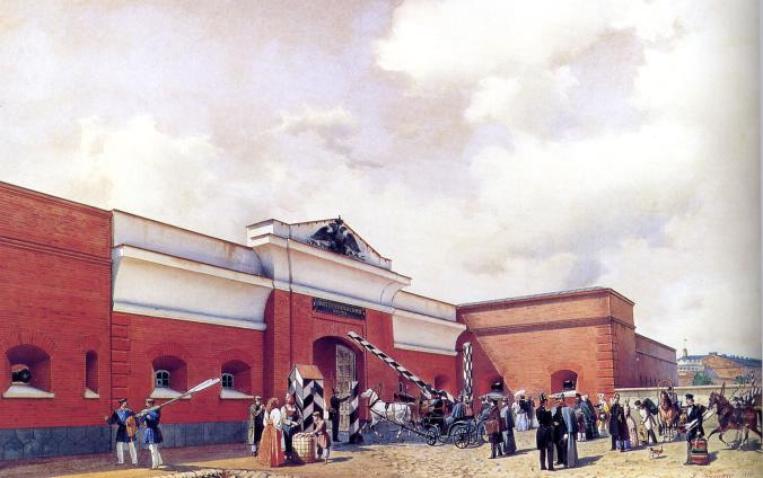 10
Видеофрагмент создано в программе «ФотоШоу»
Эхо войны
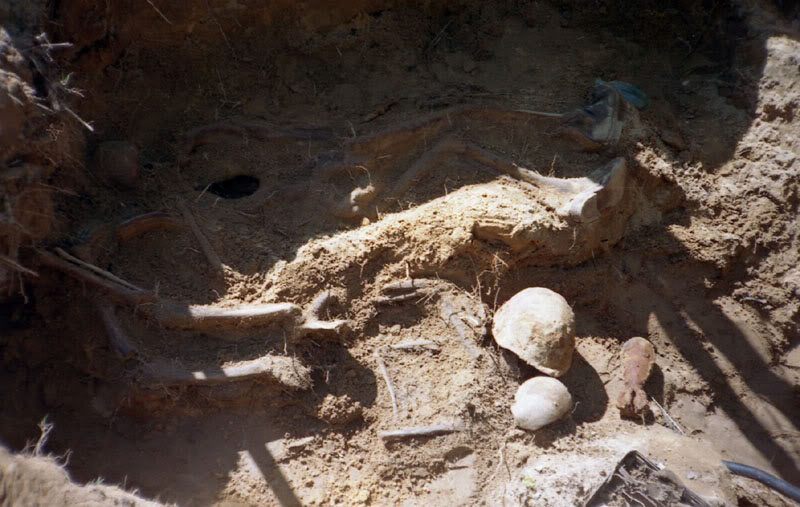 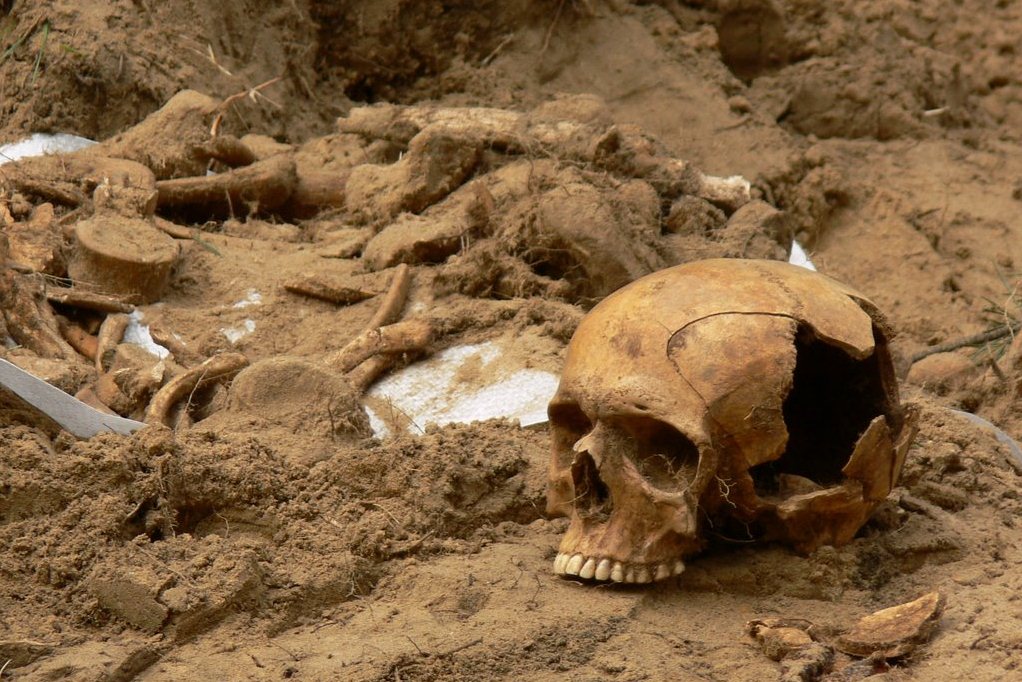 12
Август 1941 года. Немецкие моторизованные корпуса танковой группы Гепнера прошли 750 км по земле Прибалтики и оказались у стен Ленинграда.
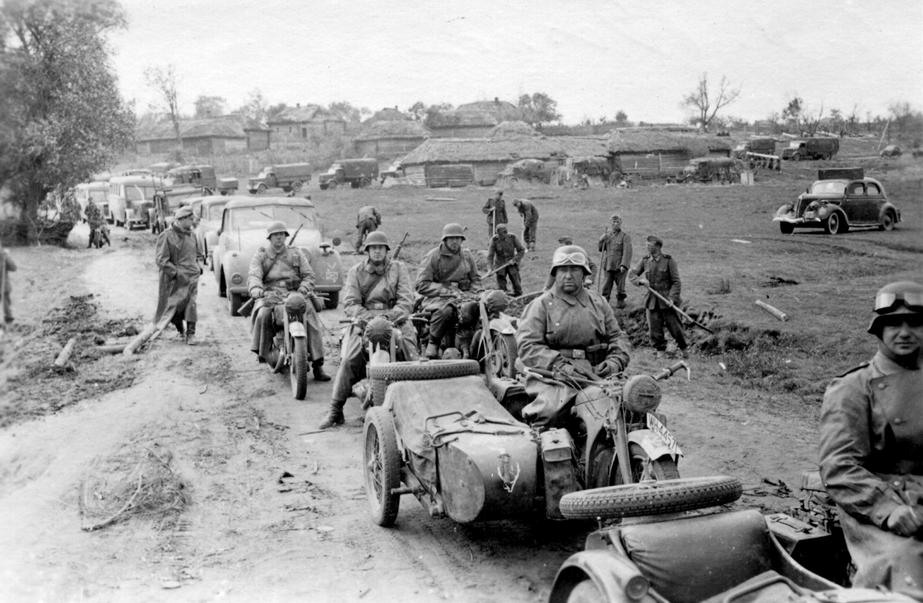 13
"СВЯЗЬ ВРЕМЕН"
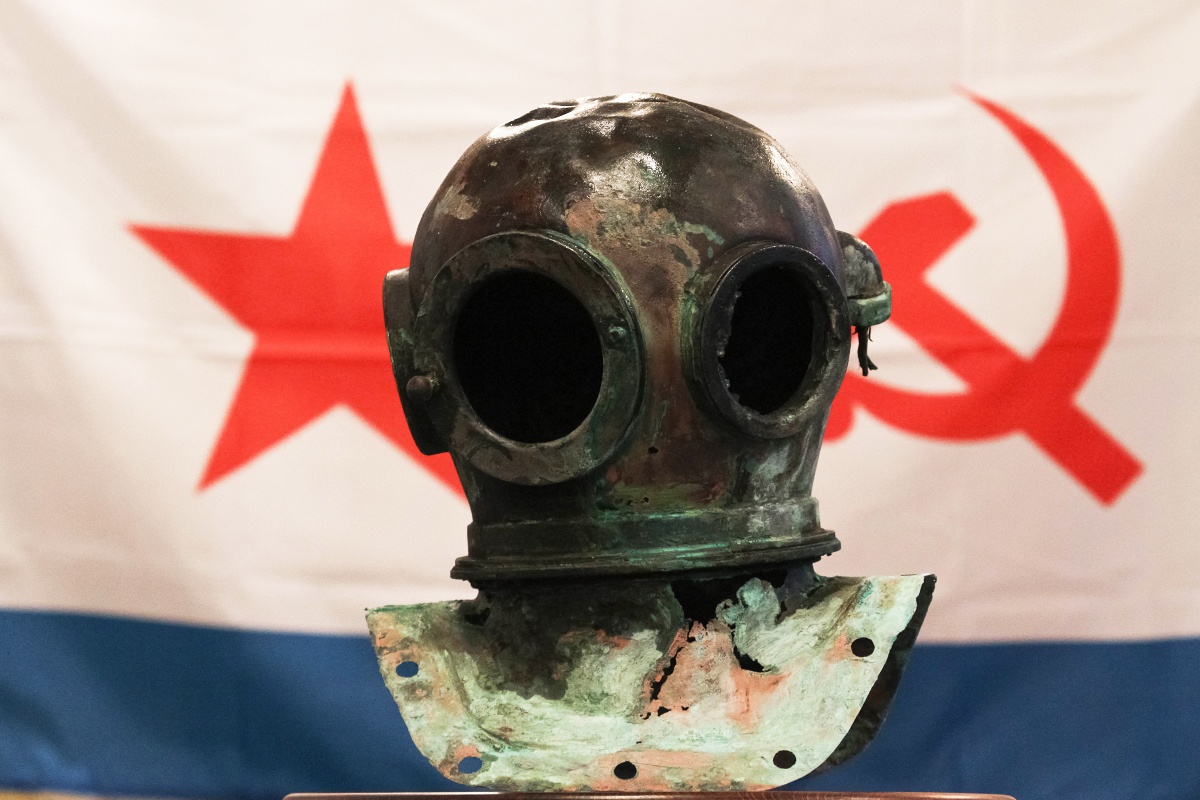 Мышляевский Никита Сергеевич
14
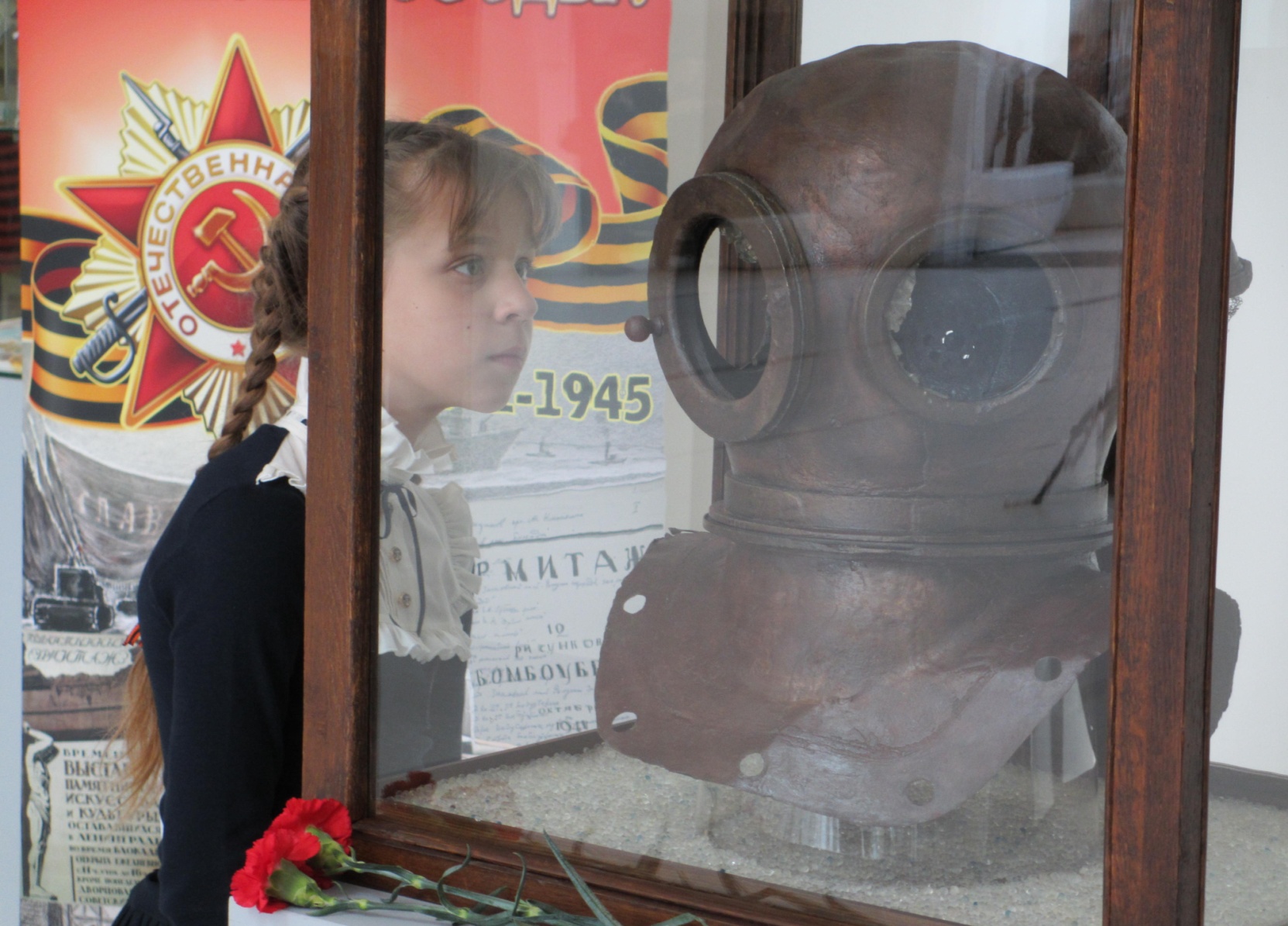 Я хочу рассказать вам о человеке, судьба которого прошла через век прошлый и настоящий. Мне близка эта тема, поскольку она коснулась и меня.
15
На карте обозначены :           -   лютеранское кладбище           
                                                        -     -    музей школы № 422    
                                                         -    -    Кронштадтский морской музей
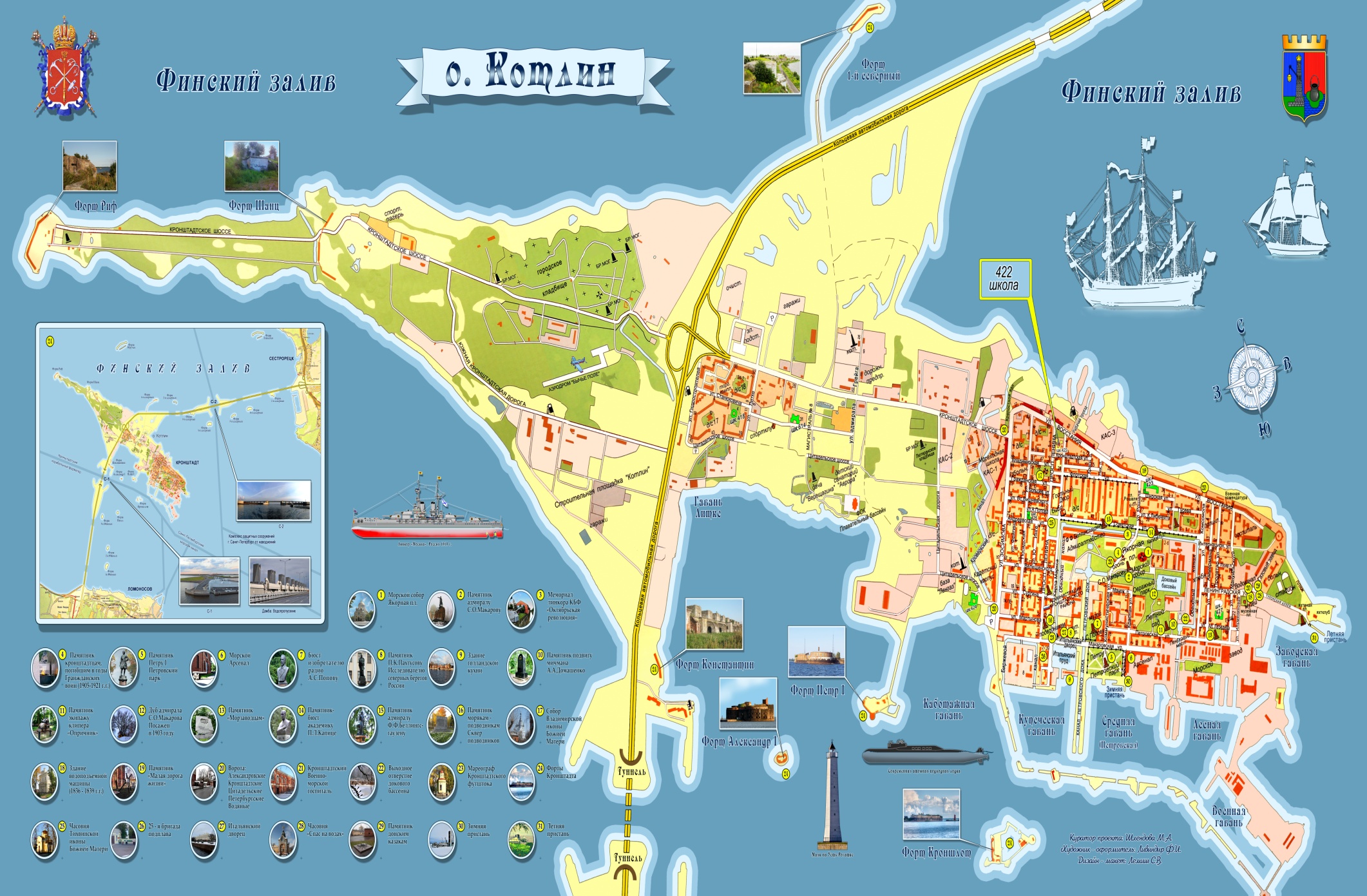 16
Кронштадтцы – герои и город - герой
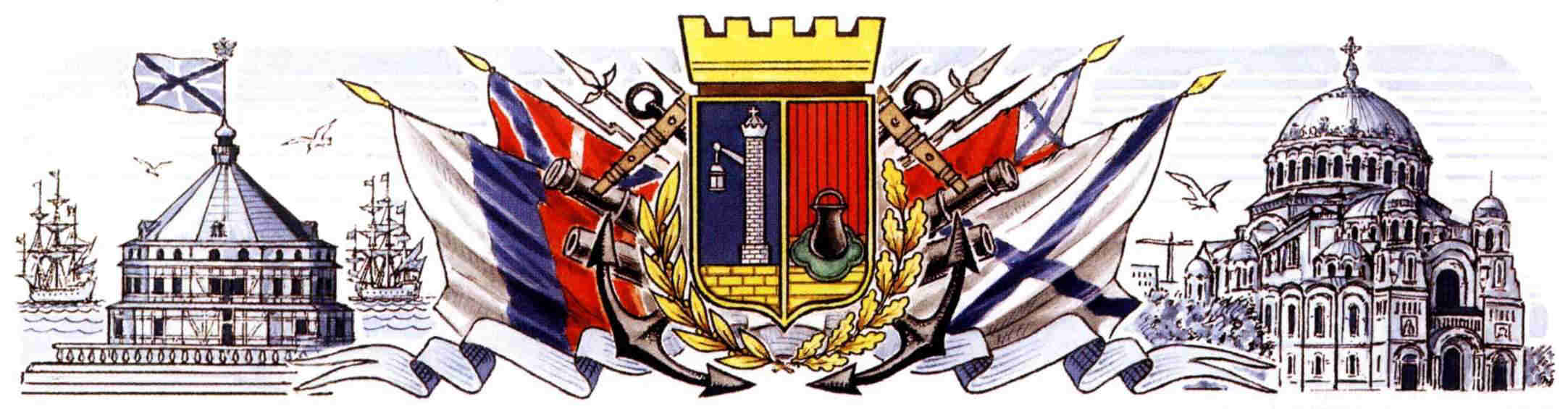 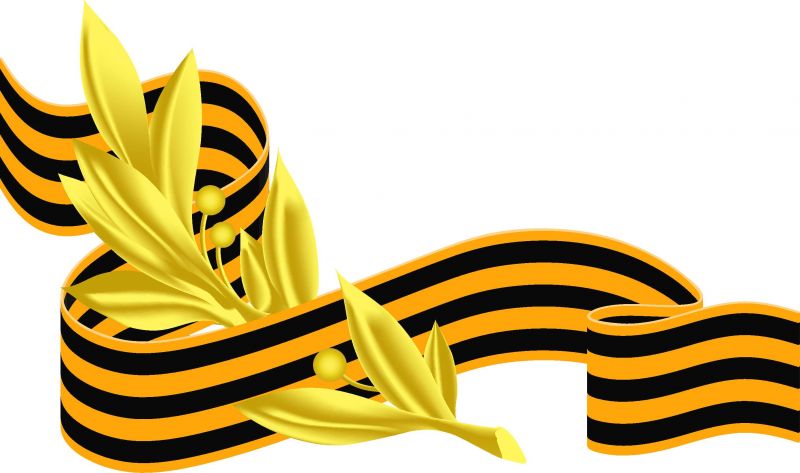 17
Кронштадт после налёта фашистской авиации
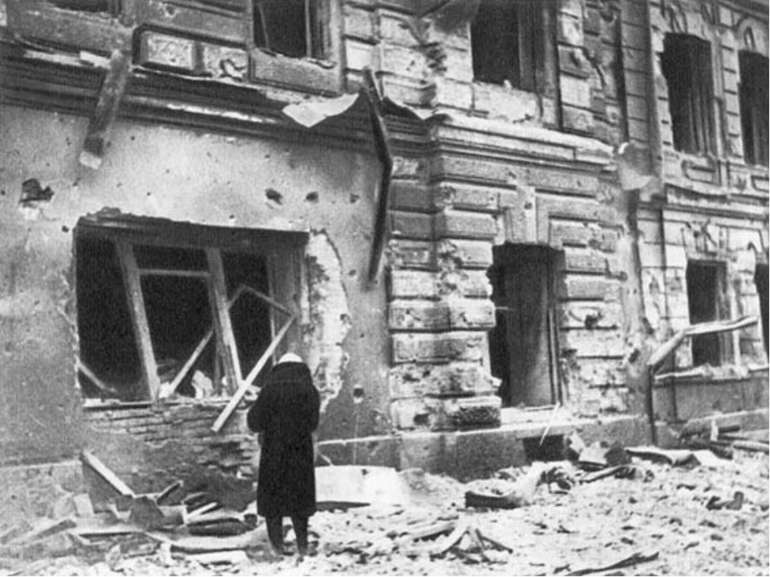 18
Образовательные учреждения Кронштадта
История  родной школы
ГБОУ СОШ №422
г. Кронштадт
19
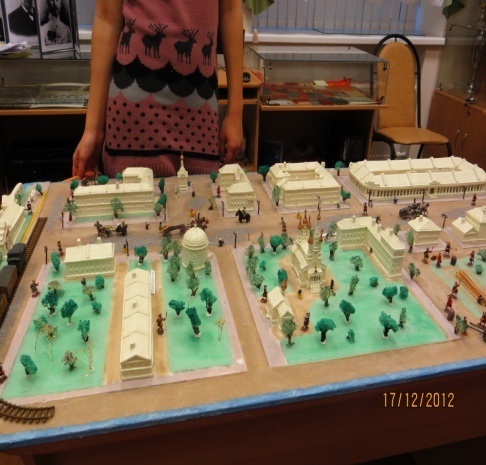 20
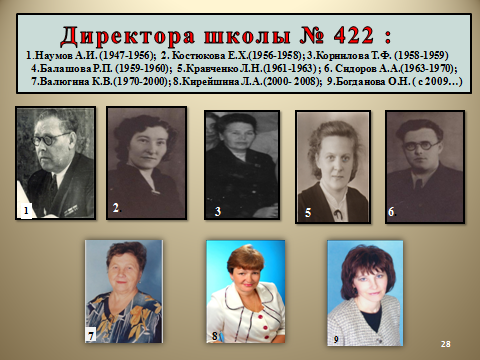 21
История   школьной парты
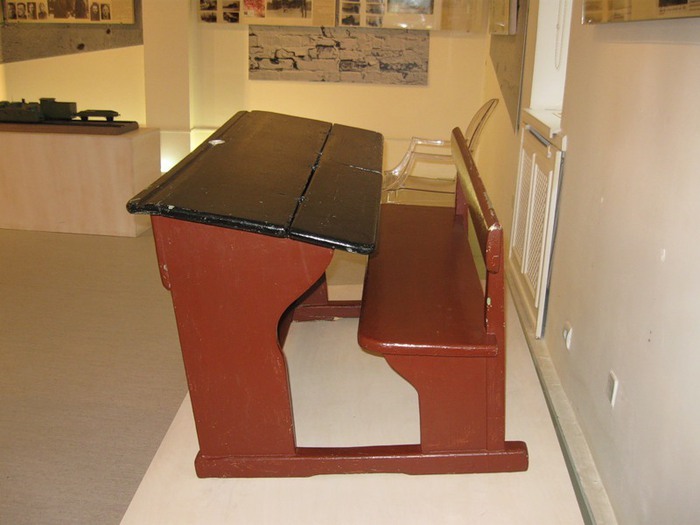 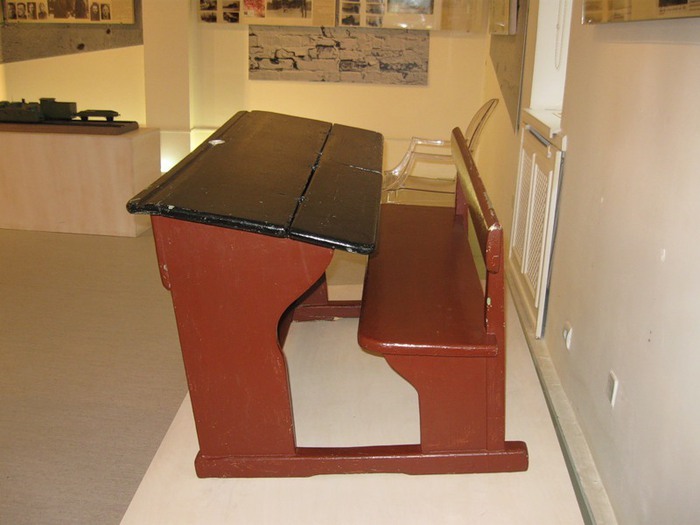 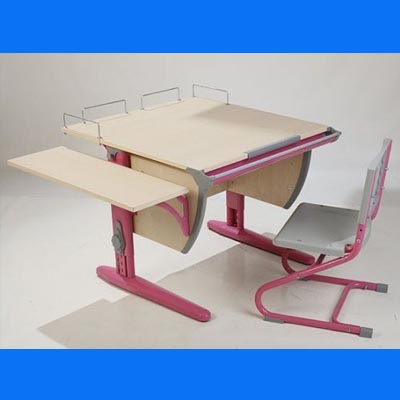 22
Экспонаты школьного музея
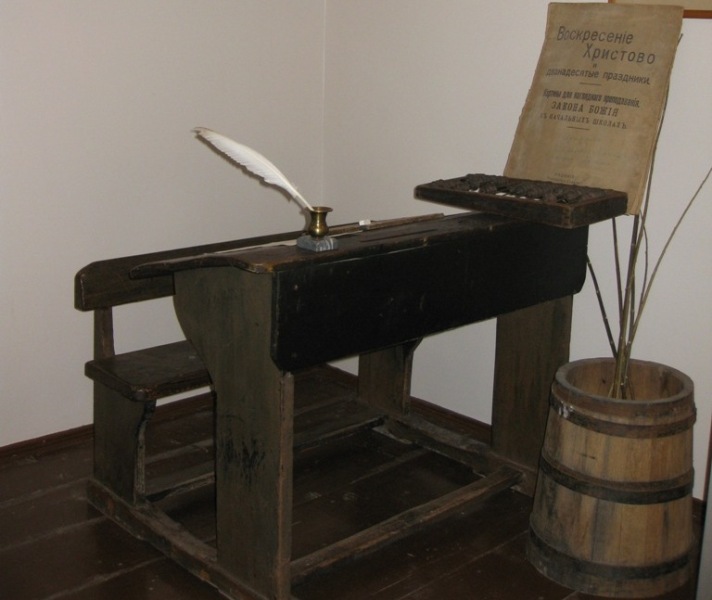 23
Классные помещения школы после ремонта. Октябрь 2013 г.
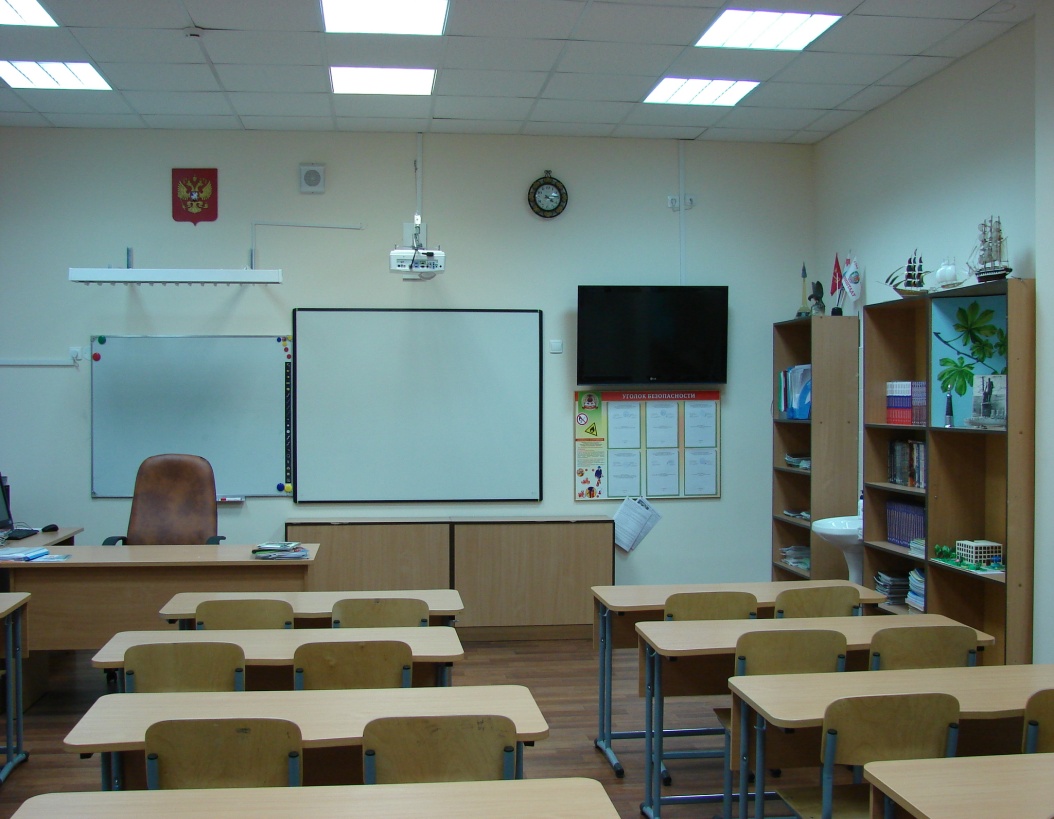 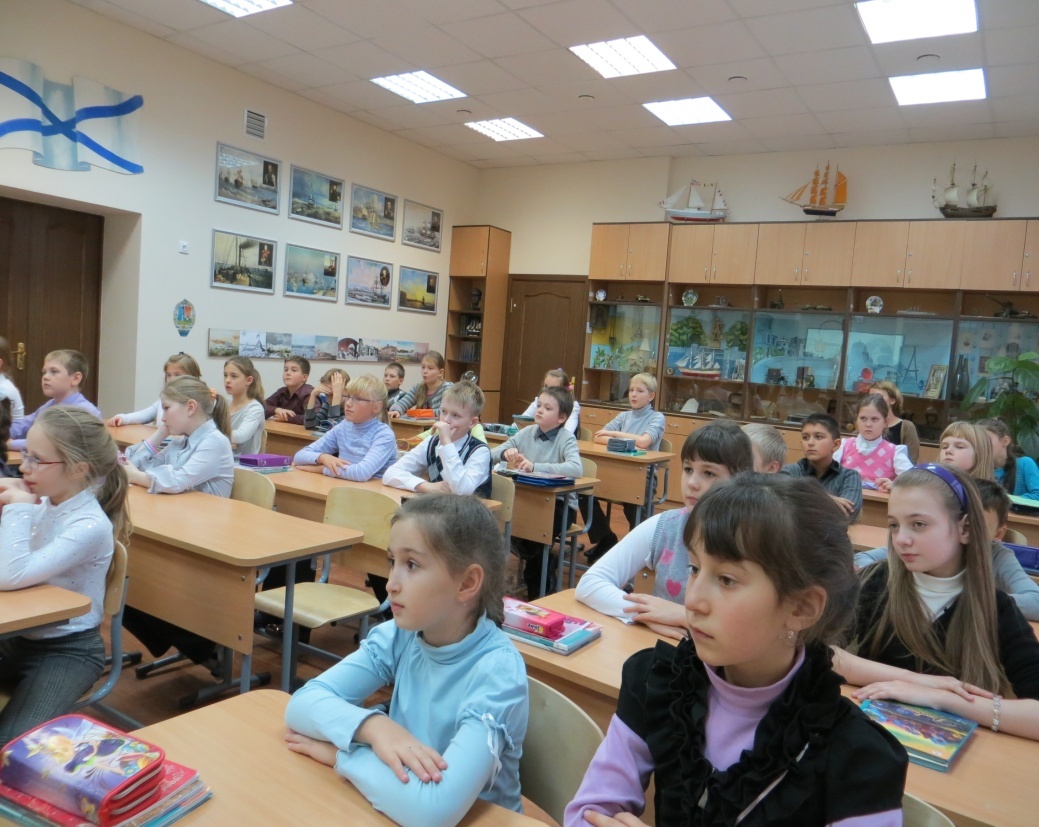 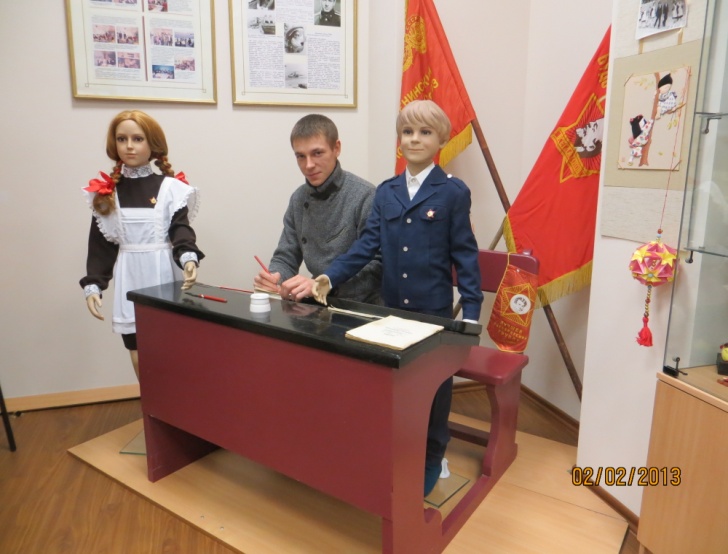 Парта и манекены. Экспонаты 3 зала музея.
1 зал школьного музея
24
Музей «Остров Котлин» ГБОУ СОШ №422- пятнадцать лет в строю
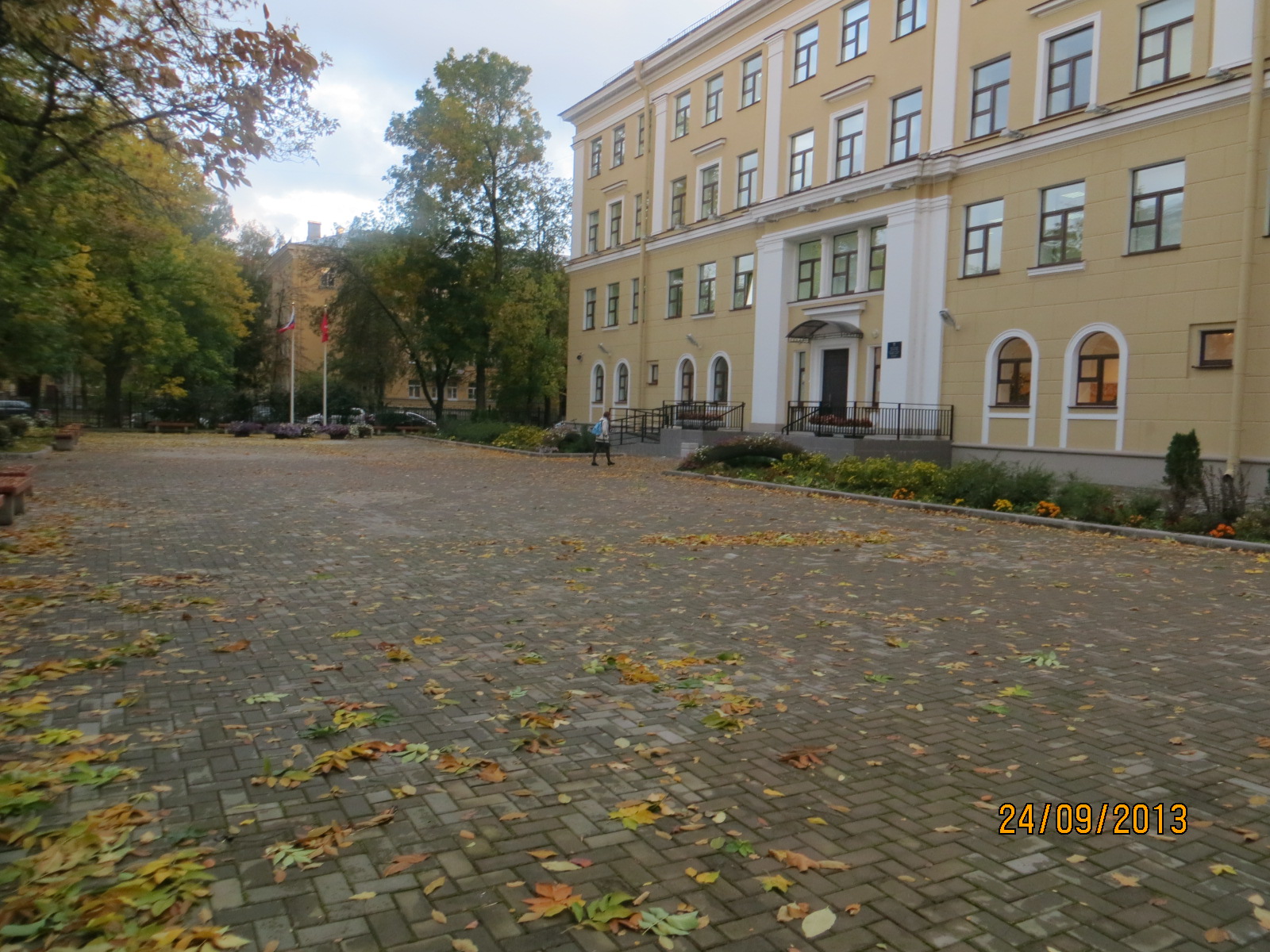 25
Гости социальных служб Санкт-Петербурга в 3-ем зале школьного музея. 19 декабря 2015 года.
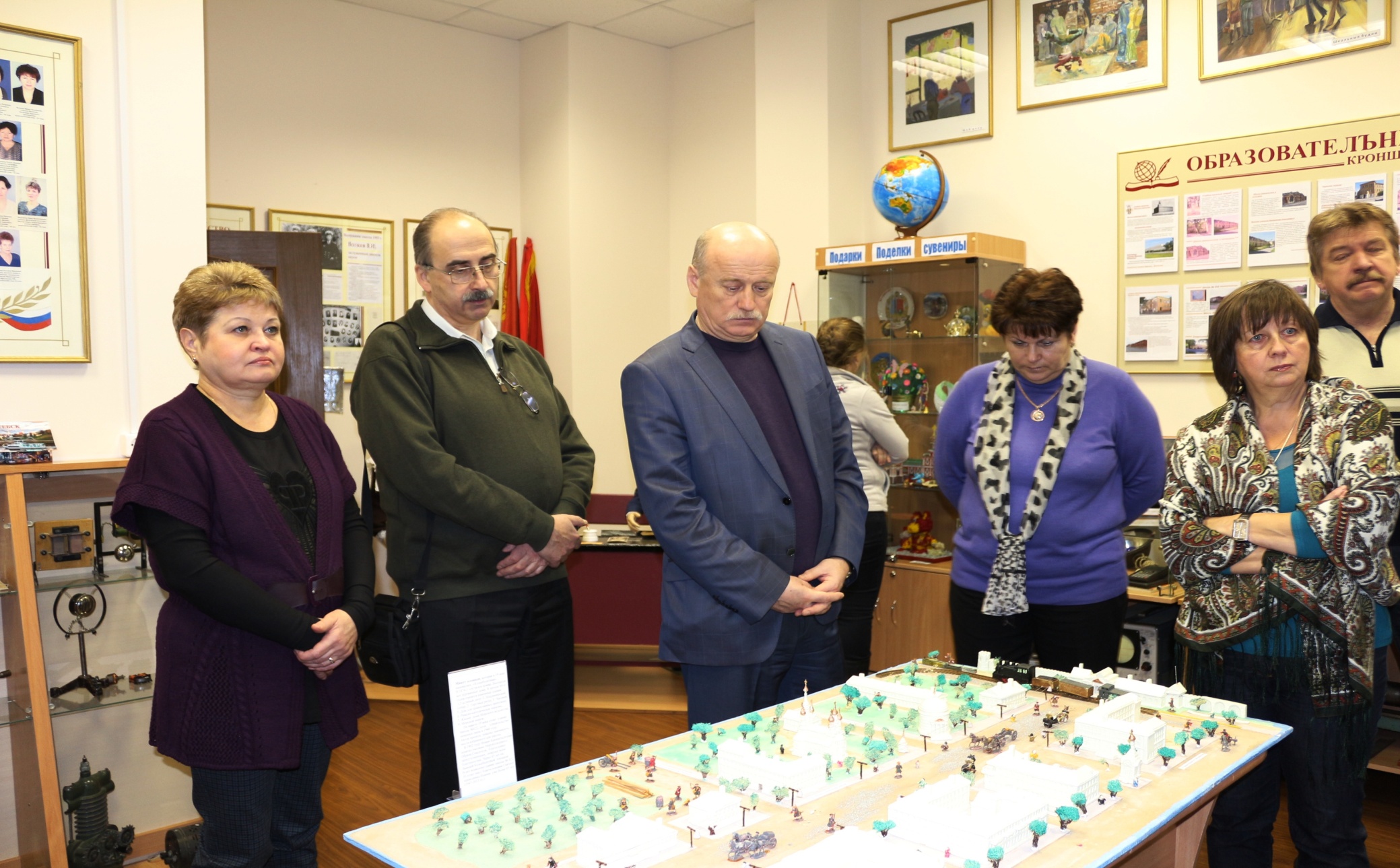 26
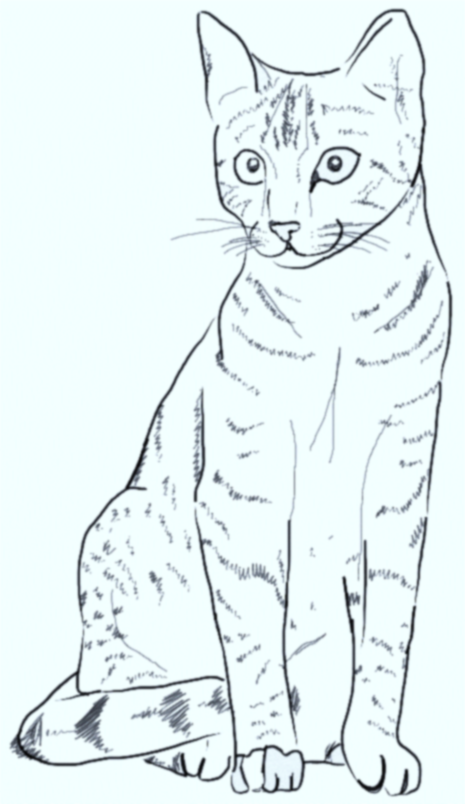 Басня: Кот Мур и серая мышь"
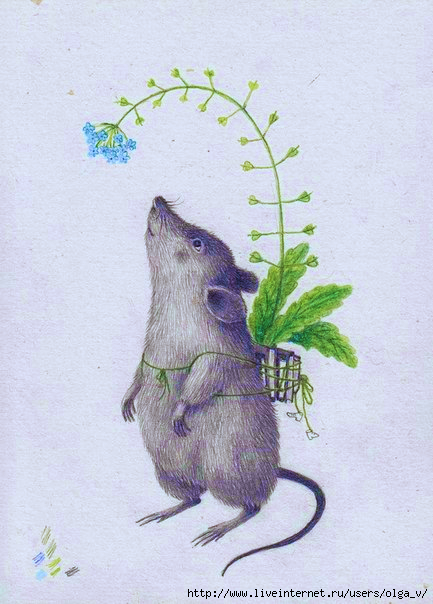 Повадилась мышка в квартиру к соседуУзнала чертовка семейный  устой:Когда он встаёт и садится к обеду,Когда на работе дежурит в ночной.
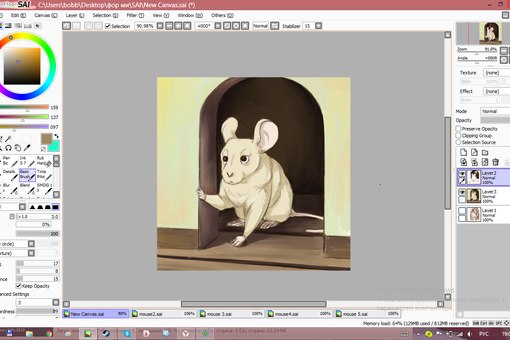 Чарующий запах несётся из кухни,
   Мышонок - туда, и он видит: "Ого!"
   Не просто продукты, а царские сласти,
   Сыр, булка, колбасы:" Так много всего!"
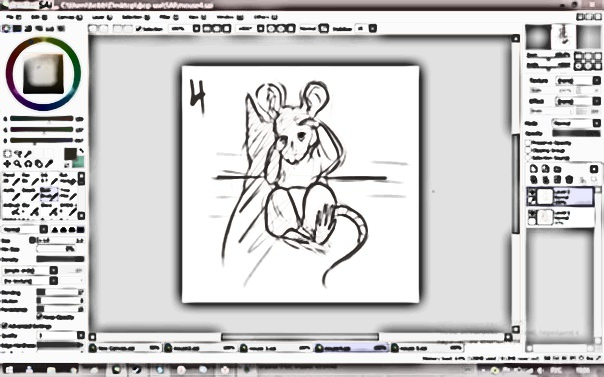 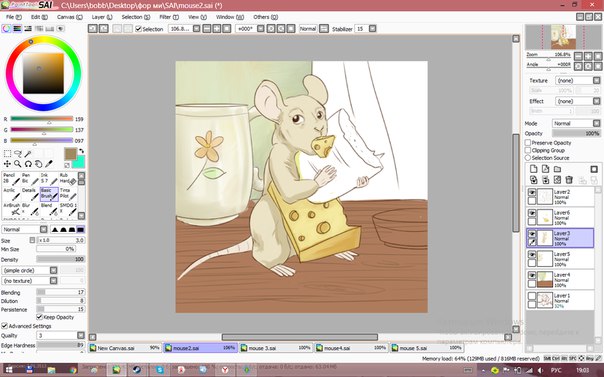 У мышки взыграл аппетит непомерный,
Не только наесться, с собой прихватить:
Колбаску и сыра, кусочек батона.
Всё это куда-нибудь надо сложить.
И так увлеклась наша мышка - норушка,
Что время забыла в уме рассчитать,
         Но видя кошачьи глаза слишком близко,
                           Она удивилась: "Как это понять?"
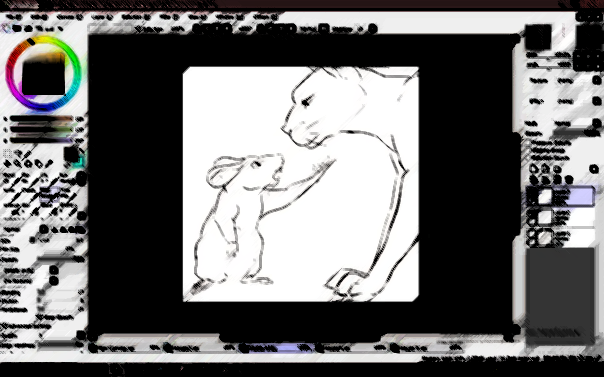 "Хозяина нет! Ты откуда свалился,
        Я здесь отдыхаю, а ты мне -  мешать!?"
        Кот Мур  усмехнулся: 
       «Вот наглость - "свалился"!?"
         Да я здесь родился, тебе ли не знать?!»
                               
          От страха мышонок наглеет: "Агрессор 
         Не вздумай меня- малыша обижать,
         Тебя не поймут, ни соседи, ни пресса          Отверженный всеми ты будешь рыдать".
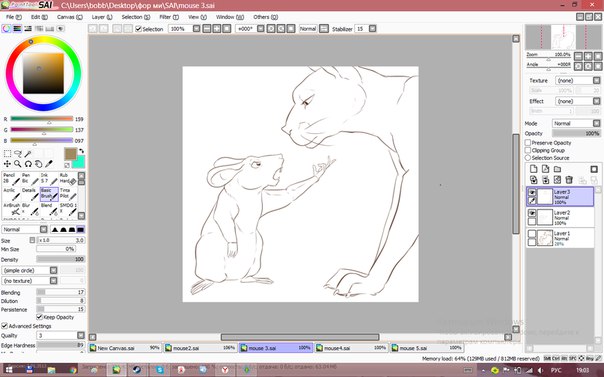 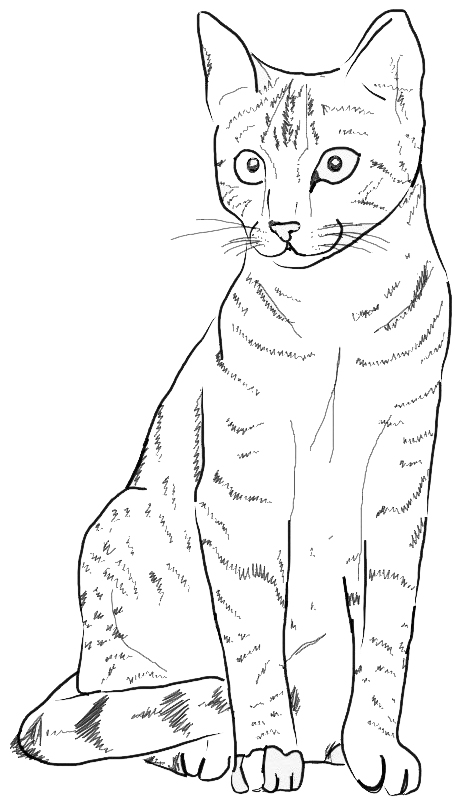 Кот Мур слушал, слушал забавные речи,
 Ох, глупости этой не будет конца.
 Шерсть вздыбилась, глазки, как яркие свечи,
 Он лапой мохнатой свалил наглеца.
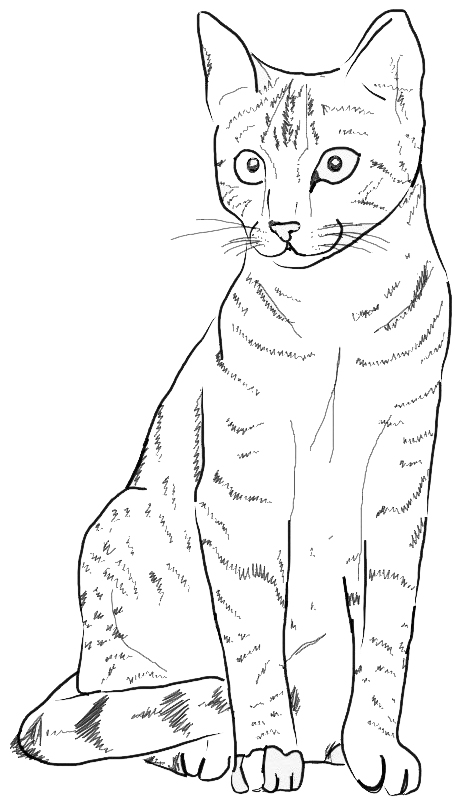 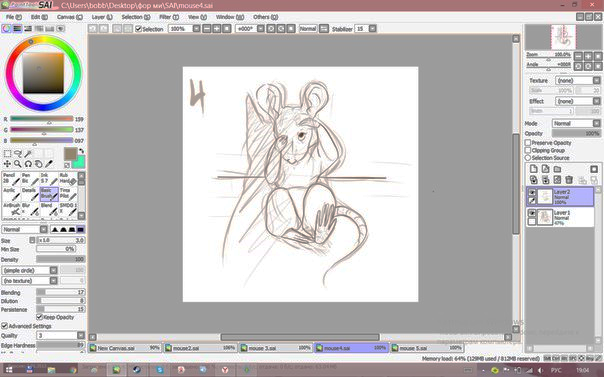 Есть серого жулика Мурик не стал,
                        "Я лапы свои замарать не желаю,
                       Катись во свояси,- он жёстко сказал,
                        В беде я своих никогда не бросаю".
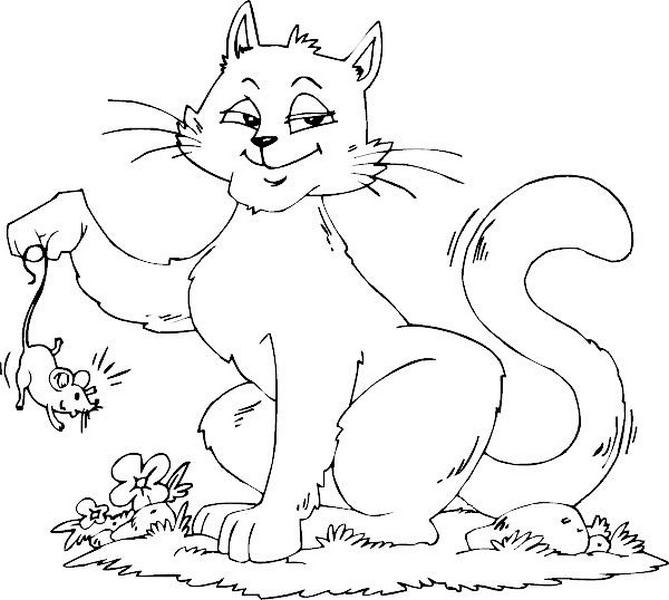 Так Мурик избавил квартиру от вора,
 А с ним убралась вся мышиная свора..
Представить трудно, что нахал в минуту станет доброй мышкой,
А вор-карманник вдруг решит, закончить  скверные делишки.
Не церемоньтесь с наглецом, он добрых слов не понимает. Поверьте -  доброе словцо в  хорошем  деле помогает.
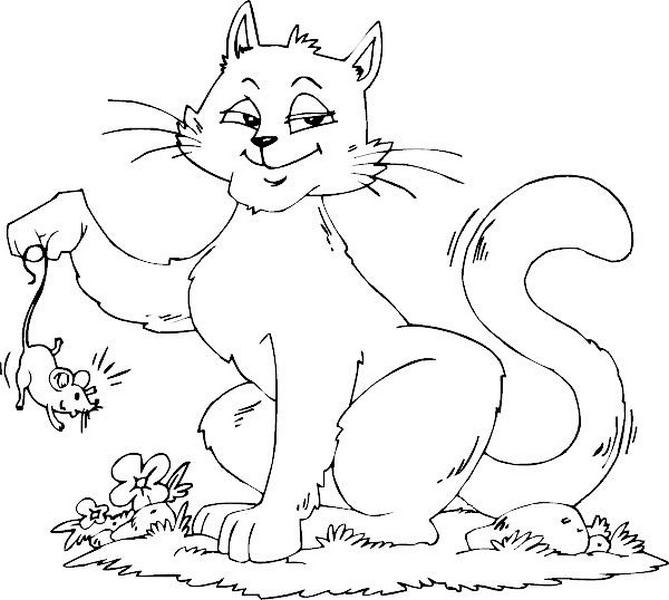 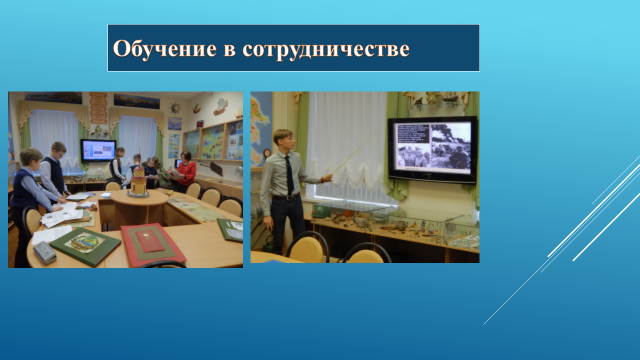 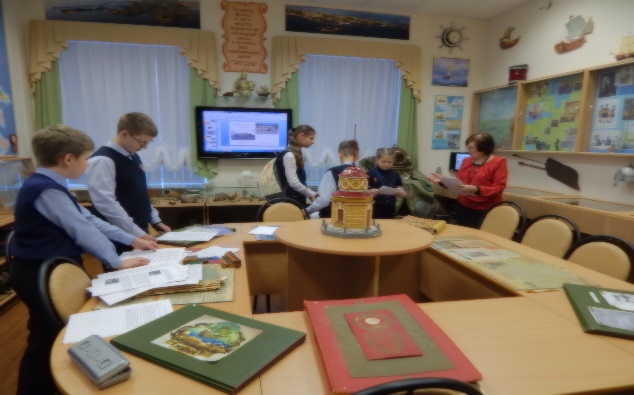 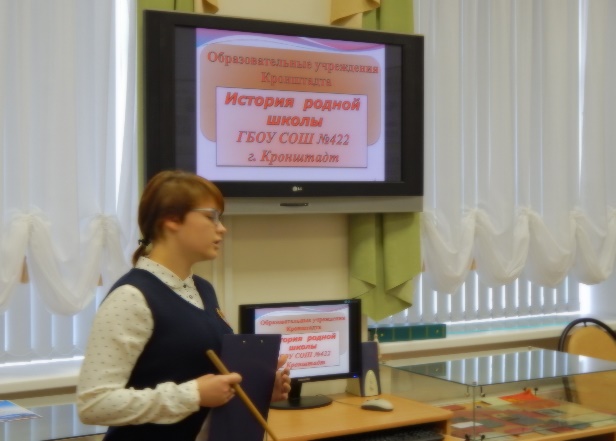 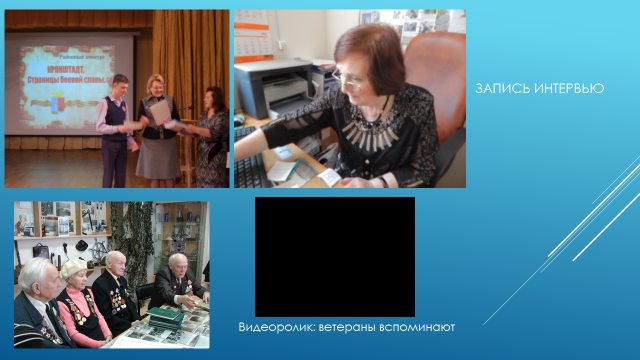 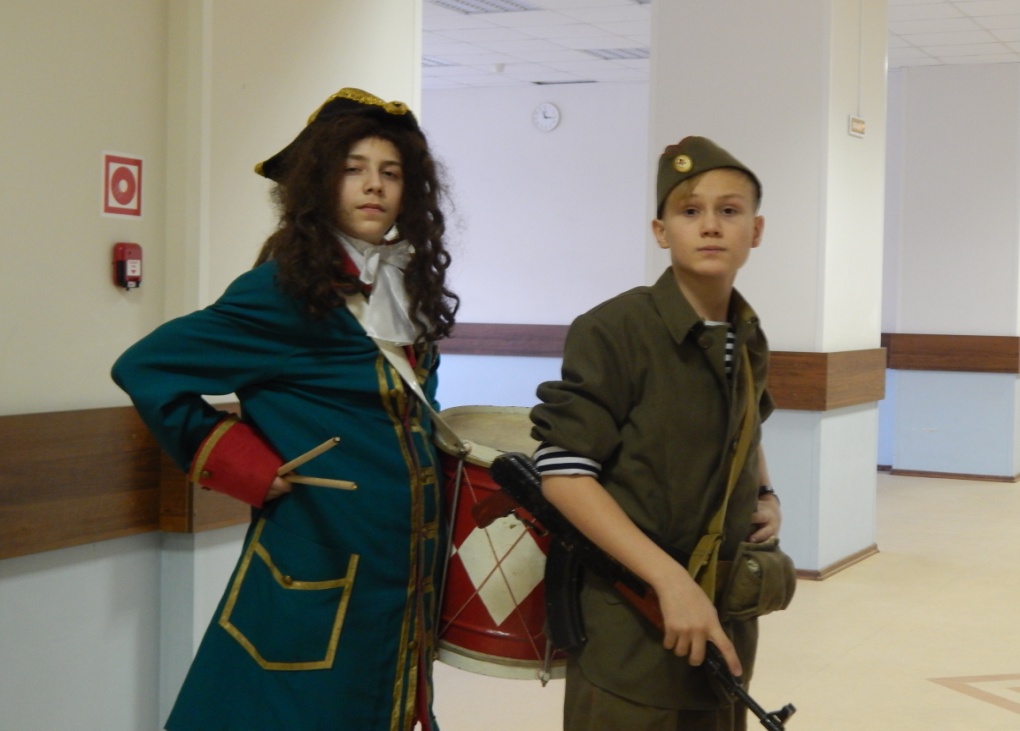 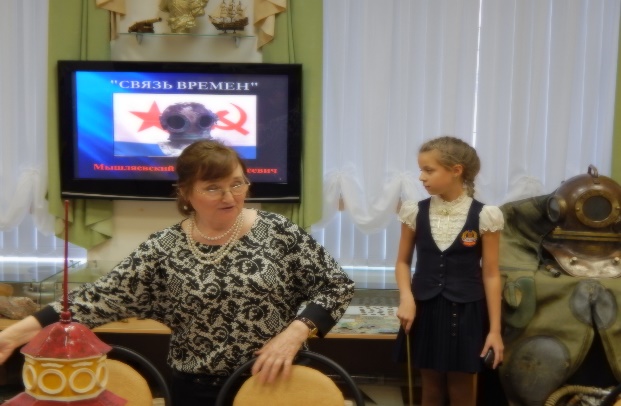 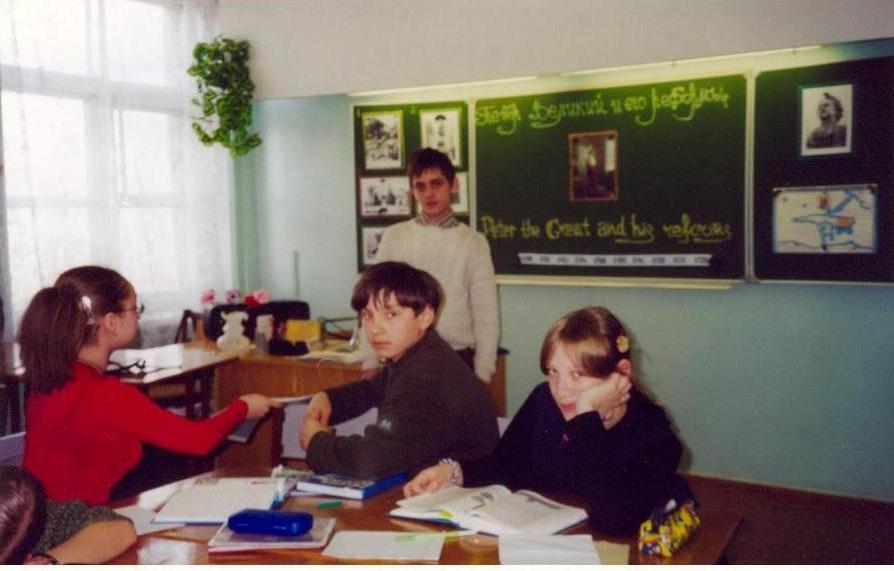 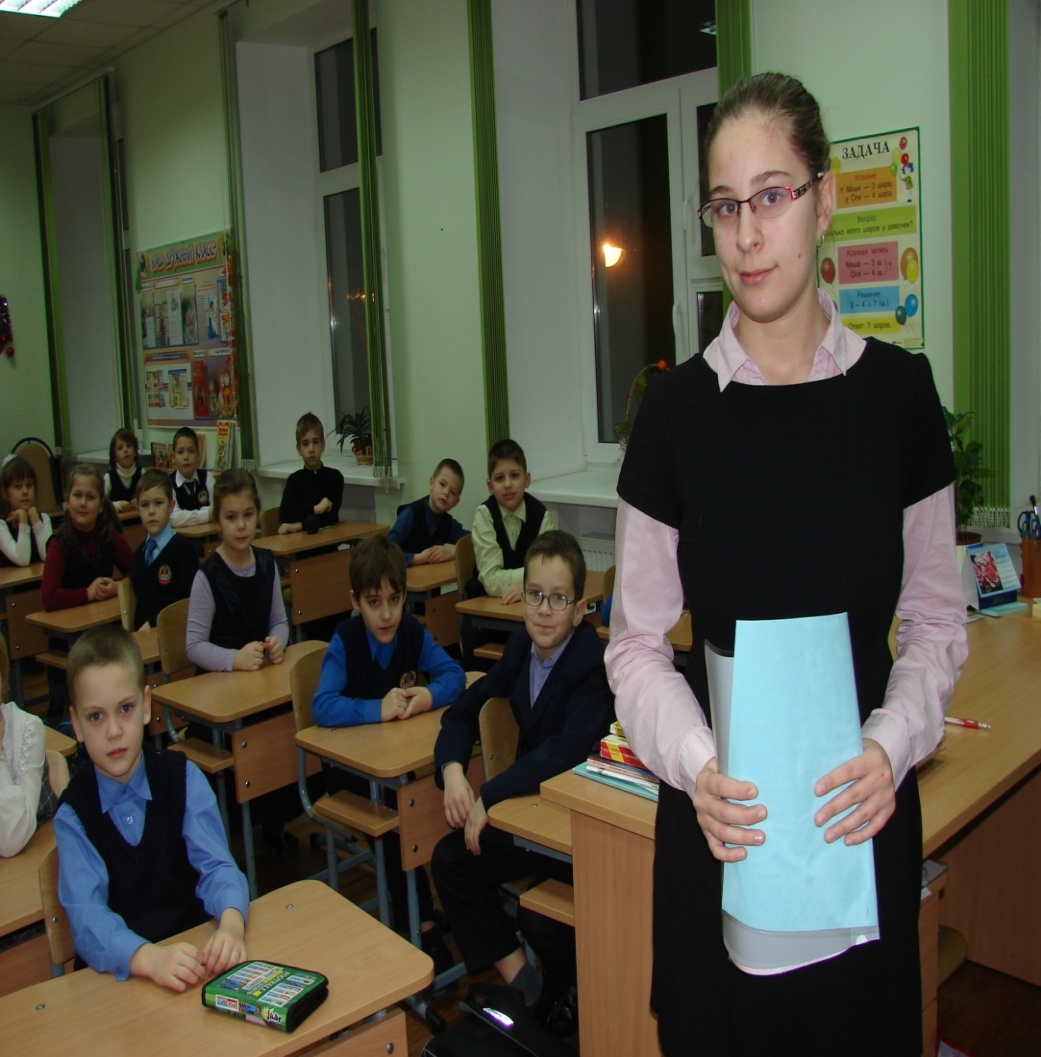 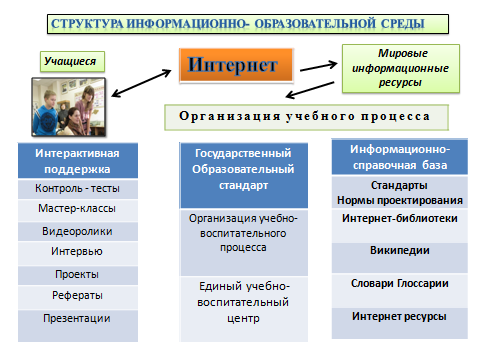